Session 11: How to geo-enable your Malaria Information System?
Geography central to malaria surveillance and elimination
The geographic mapping of identified positive cases down to their place of residence and work is critical to effectively support case and foci investigation as well as monitor interventions
Knowing where Malaria services are located help planning interventions and filling potential gaps
Integrating geography and time across the Health information System (HIS) allows linking vertical disease programs together and supports a more systemic approach to solving public health issues
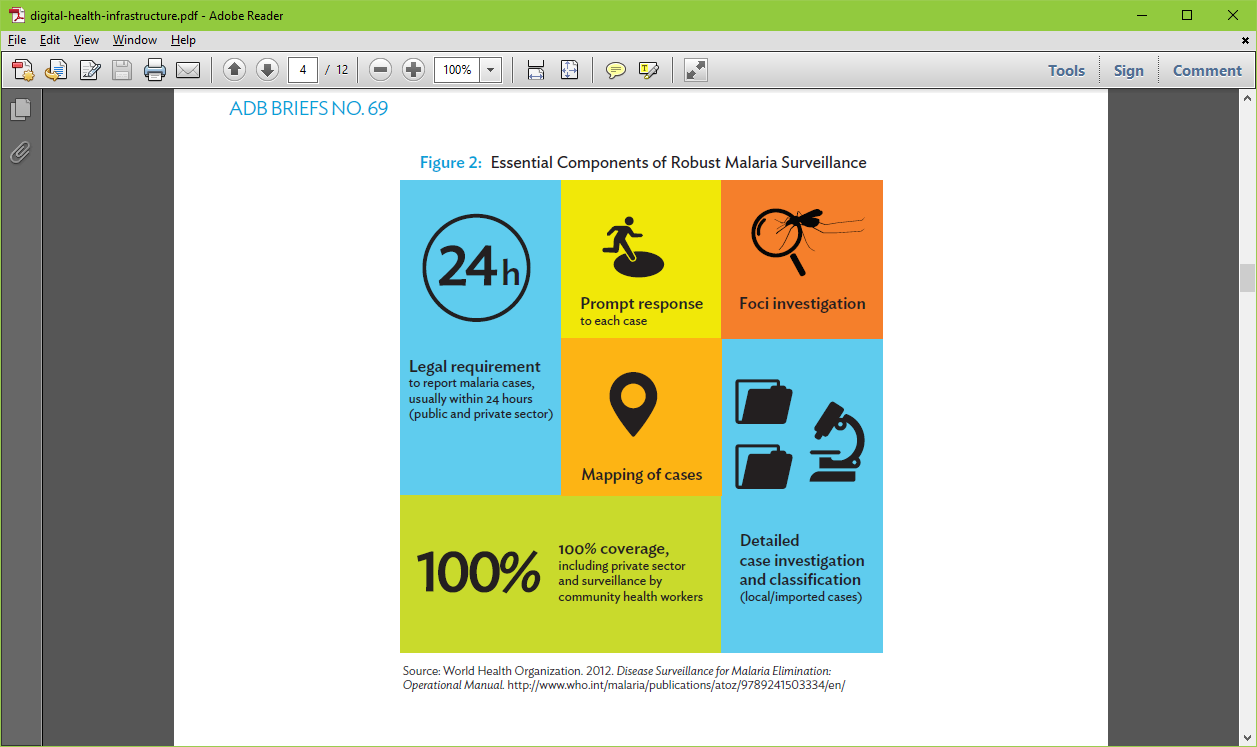 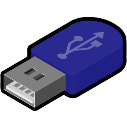 2
Geography central to malaria surveillance and elimination
Geo-related terms (105 pages): 
Mapping/map:  43 times
Global Positioning System (GPS): 12
Geographic Information System (GIS): 9
Mapping of foci has been added compare to the 2012 version
Maps used across surveillance, monitoring and evaluation
Annex 5 on geographical reconnaissance during focus investigation
Certification of elimination requires supporting maps
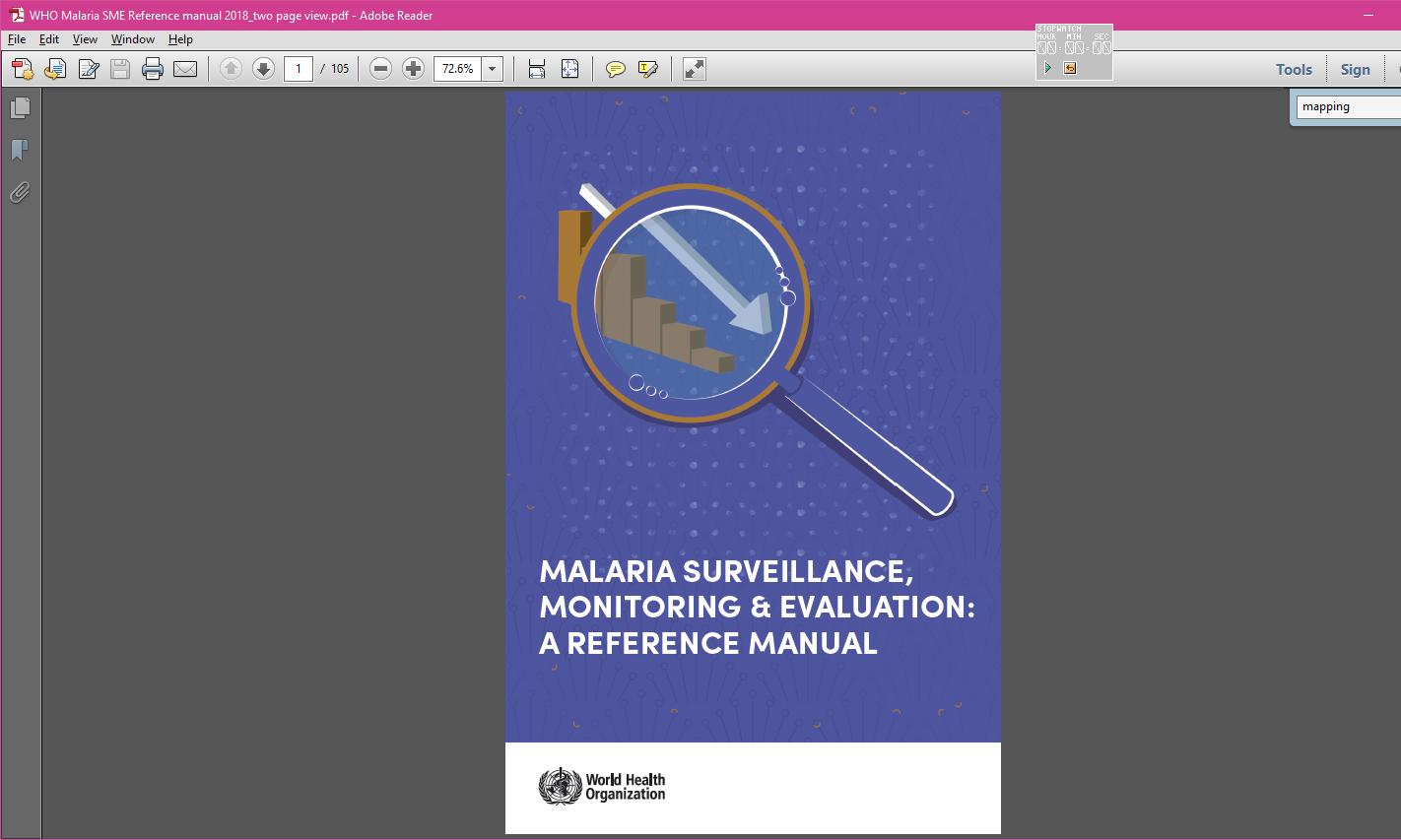 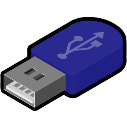 “Clear illustrative mapping, electronically or on paper, should be a routine”
Important to strengthen in country technical capacity when it comes to the management and use of geospatial data, technologies and services
3
Geo-enabled HIS – The definition
An Information System that fully benefits from the power of geography, geospatial data and technologies through the proper integration of geography and time across its business processes
Geography:  The study of the natural features of the Earth, such as mountains and rivers – The Science

Geospatial data: Also referred to as spatial data, information about the locations and shapes of geographic features and the relationships between them, usually stored as coordinates and topology – The Content

Geospatial technologies: Refers to equipment used in visualization, measurement, and analysis of earth's features, typically involving such systems as Global Navigation Satellite System (GNSS), Geographical Information Systems (GIS), and remote sensing (RS) – The Tools
4
Geo-enabled HIS – The reason
Can you think about one piece of data or information within an HIS that has neither a spatial nor a time dimension ?
"everything happens somewhere 
at a given time"
Key across all the public health functions (assessment, service delivery, policy formulation,…
At the origin of modern epidemiology
5
Geo-enabled HIS – The benefits
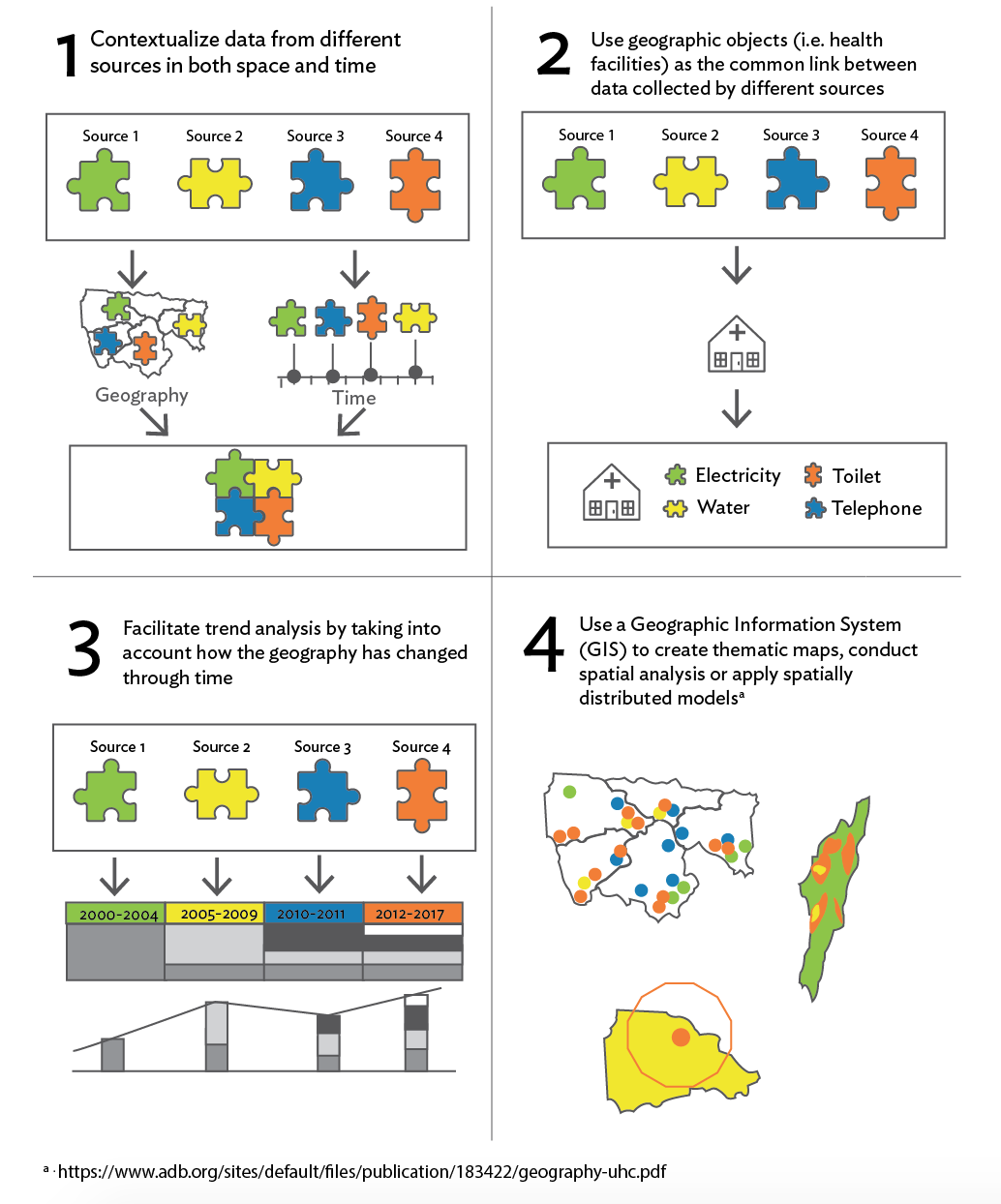 Extracted from: https://www.adb.org/publications/building-capacity-geo-enabling-health-information-systems
6
Geo-enabled HIS – The benefits
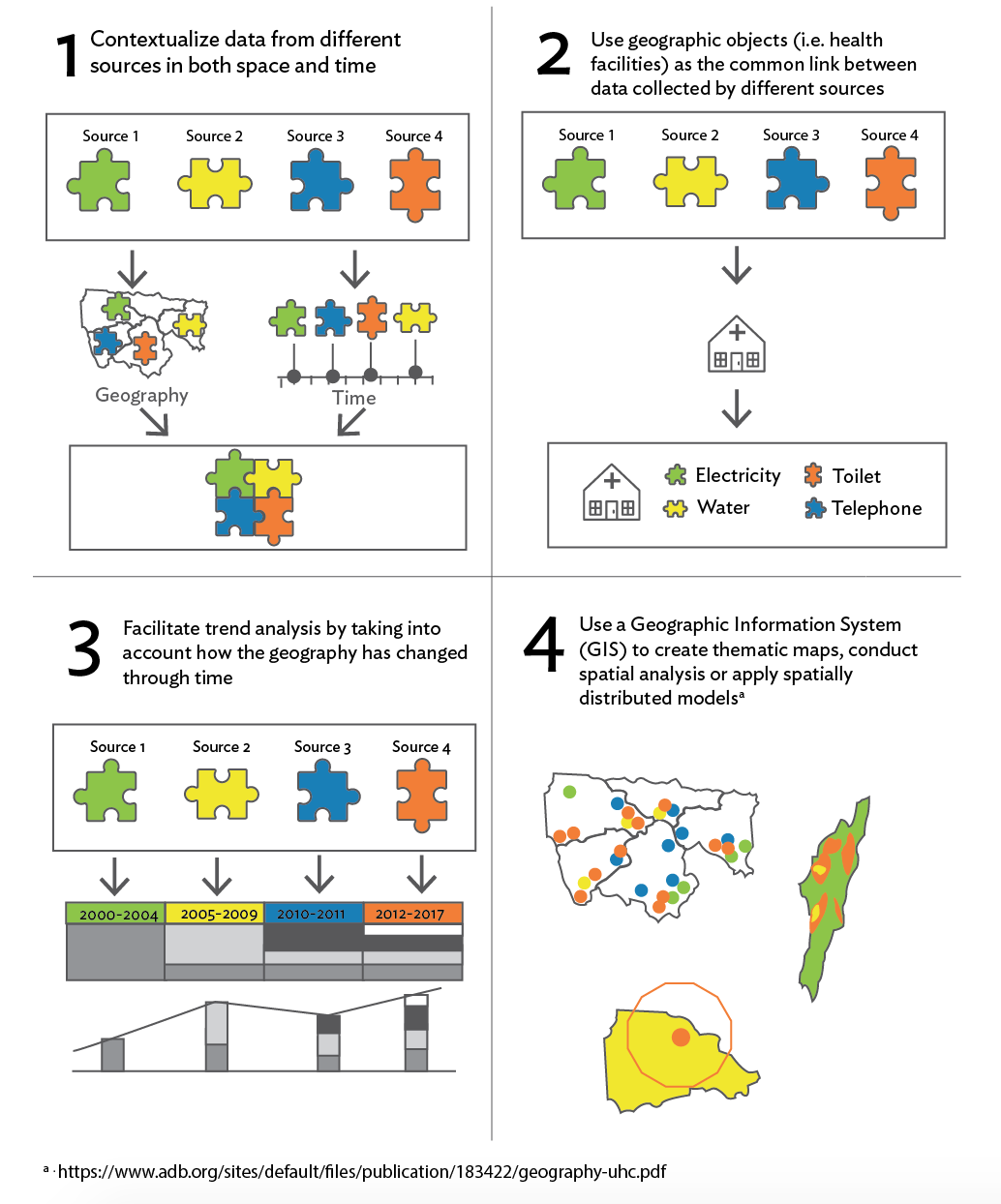 Extracted from: https://www.adb.org/publications/building-capacity-geo-enabling-health-information-systems
7
Geo-enabled HIS – The main users in Public Health
Health services planning by improving physical accessibility 

 Communicable disease surveillance, monitoring and elimination

Emergency management (risk identification, rapid impact assessment, response and recovery)

Improving immunization coverage (microplanning, monitoring and evaluation)
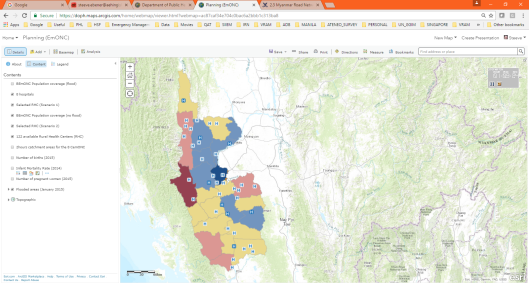 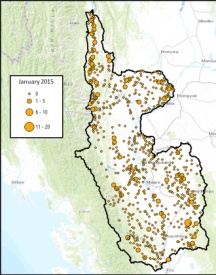 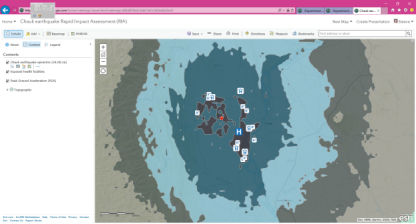 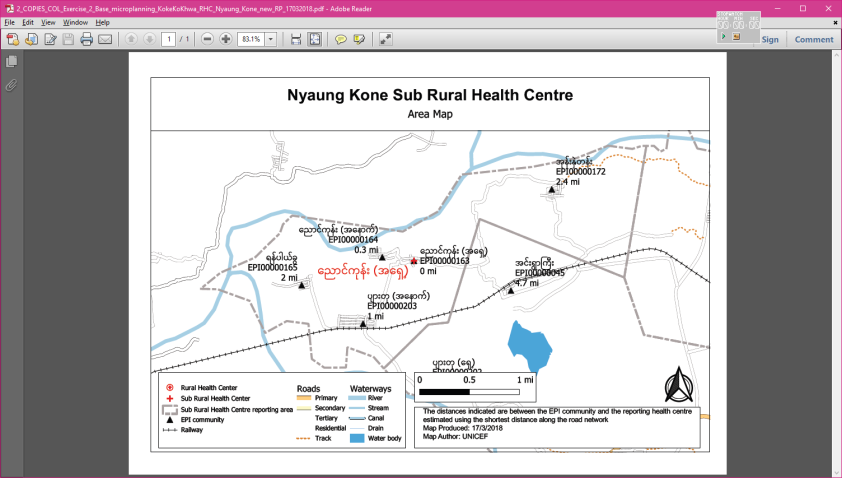 All share the same geography!
8
Geo-enabled HIS – The vision
Passing from this…
…to this
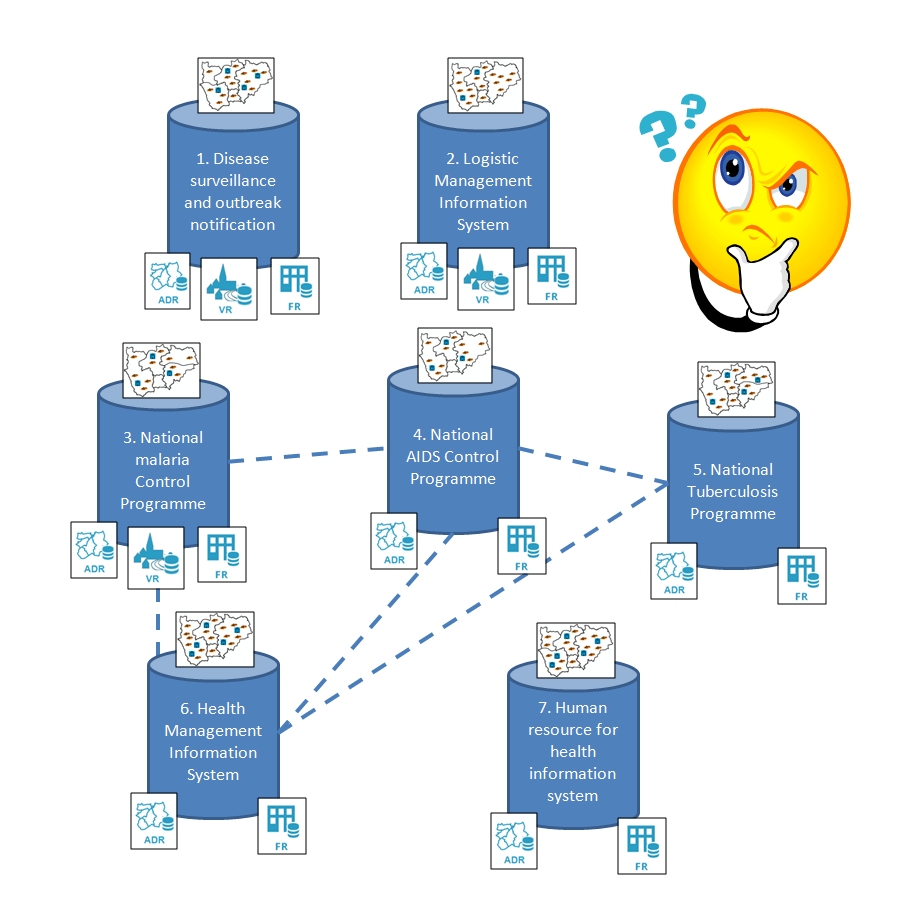 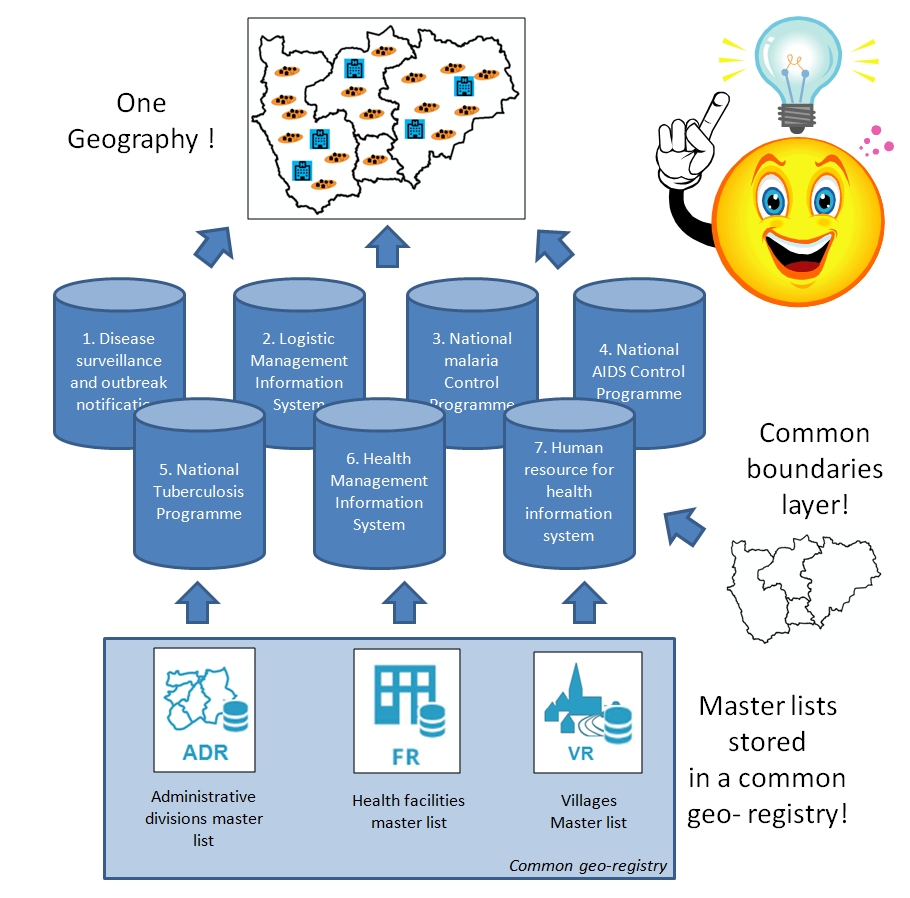 All the information systems use the same geography which does not only reduce duplication of efforts but also allow using geography as a common neutral integrating platform across programs
Each information system is using a different geography and not being able benefiting from the power of geospatial data and technologies
9
Geo-enabled HIS – The framework
Documented
use cases
Stage 4. Operations
Master lists and common 
geo-registry
Stage 3. Core data
Stage2. Standardization
And technical capacity
Technical capacity
Appropriate geospatial technologies
Specifications, standards and protocols
Stage 1. Institutional framework
Policies
Vision, strategy and plan
Resources for sustainability
Governance structure
9 core common assets for an HIS to be considered as geo-enabled
Examples for each in the HGLC knowledge repository
10
Geo-enabled HIS – The toolkit
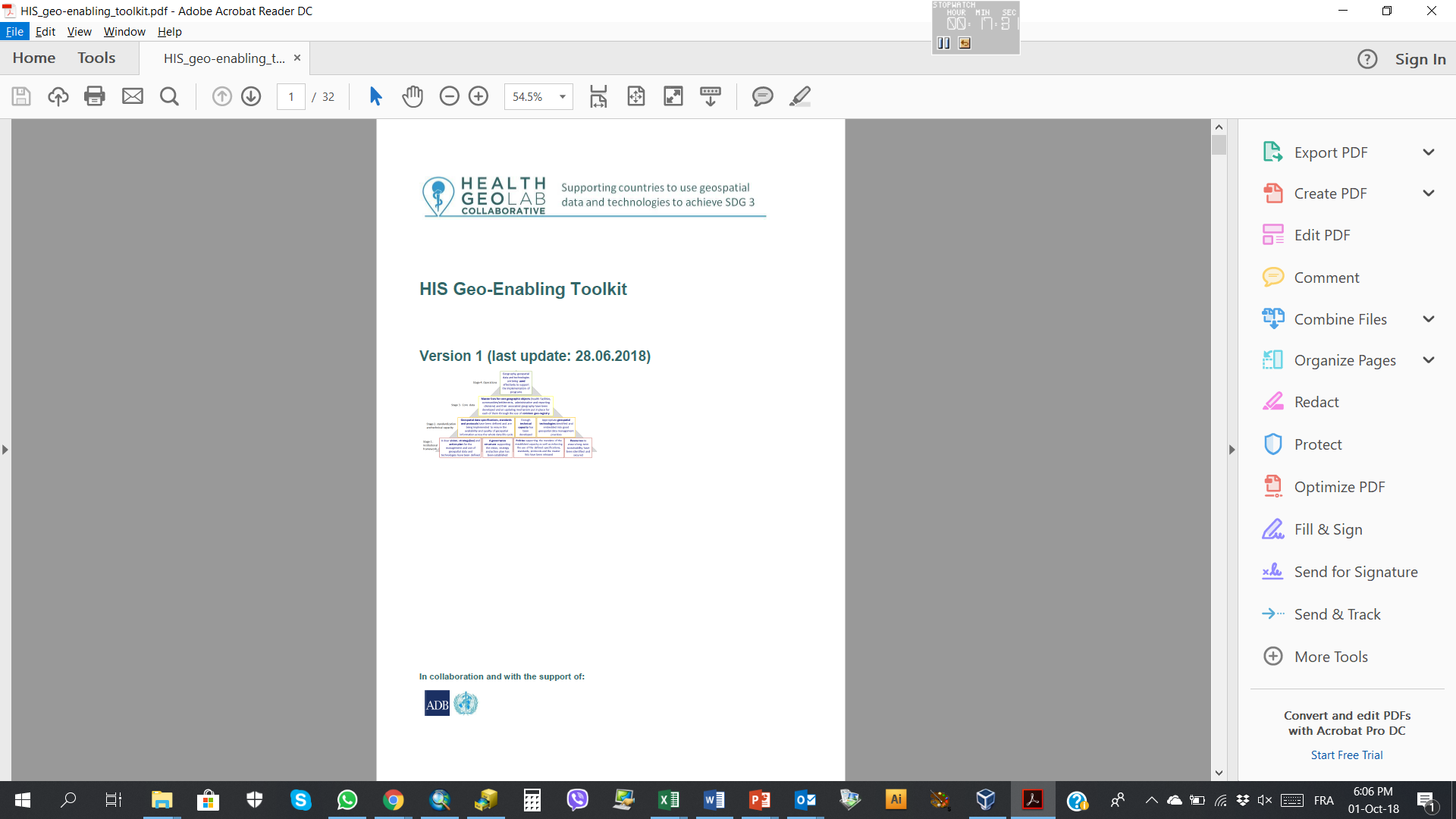 Designed as the instrument to help countries assess their level of HIS geo-enablement and fill the identified gaps.
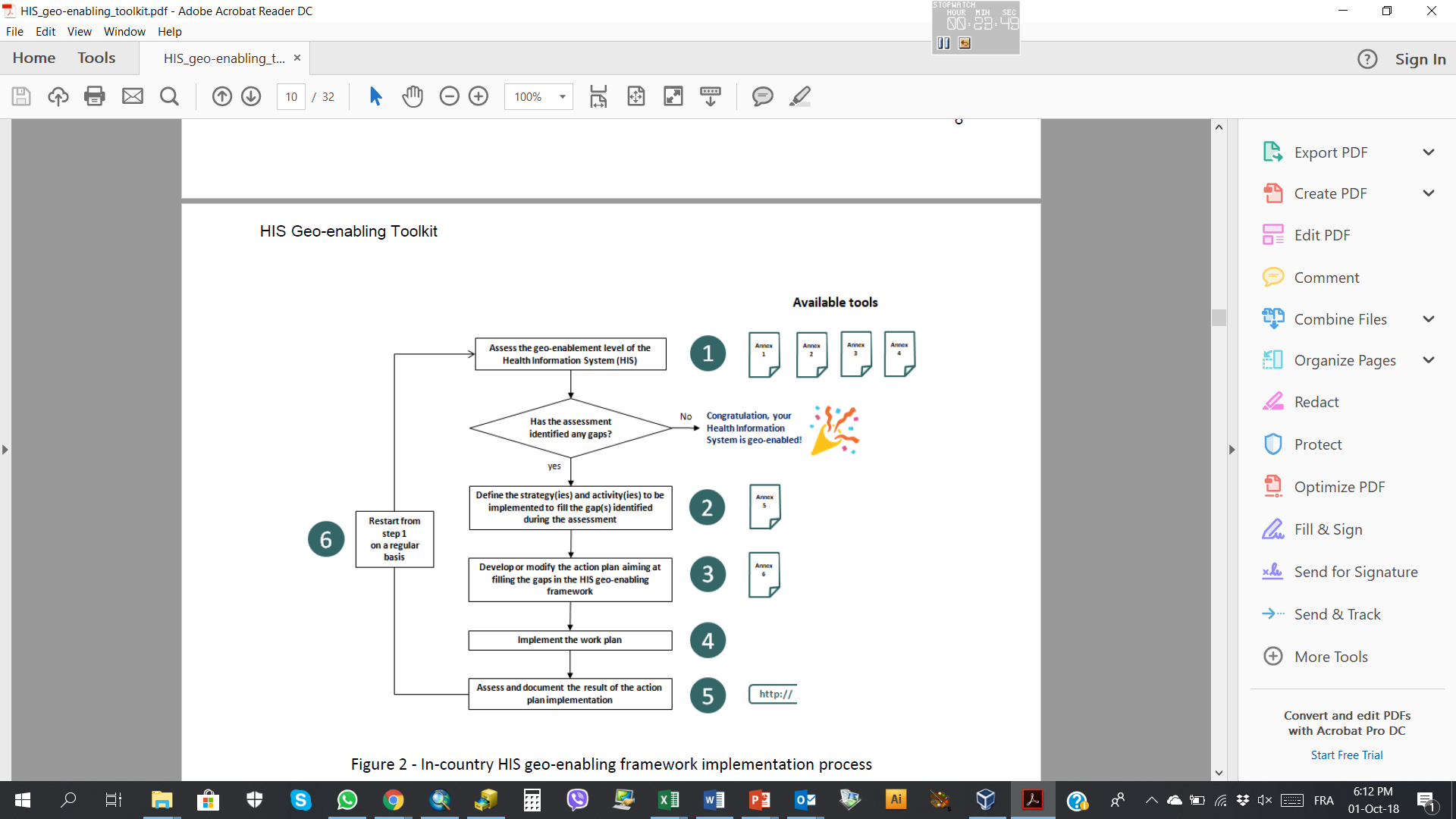 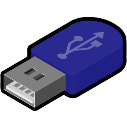 https://www.healthgeolab.net/DOCUMENTS/HIS_geo-enabling_toolkit.pdf
11
Geo-enabled HIS – The toolkit
Adaptation of the toolkit for immunization
Provide a non-technical introduction to the role of geospatial data and technologies in immunization programs; and
Propose a process-based framework to guide decision-makers and planners in strengthening the management and use of geospatial data and geospatial technologies in immunization program in countries.
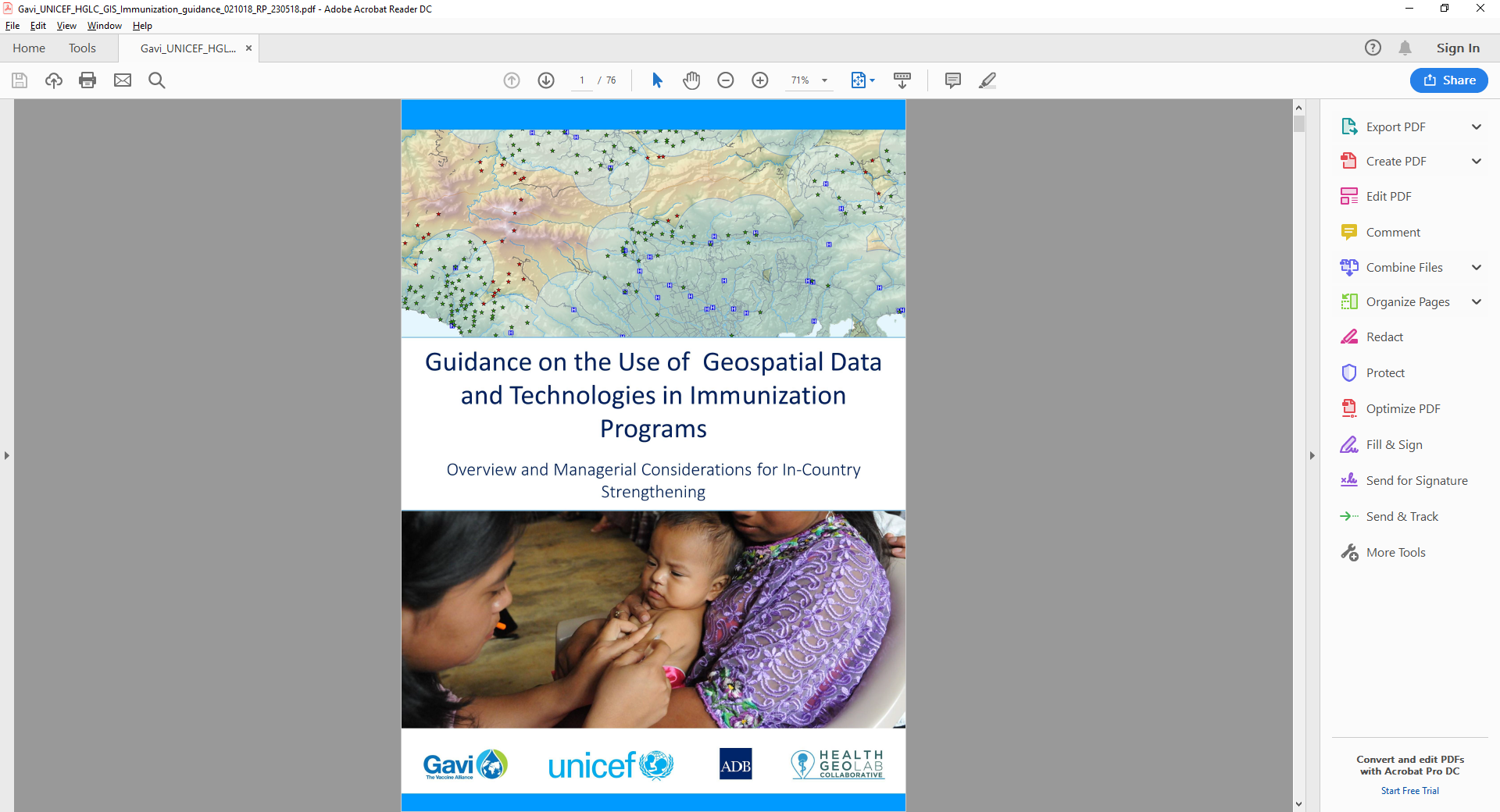 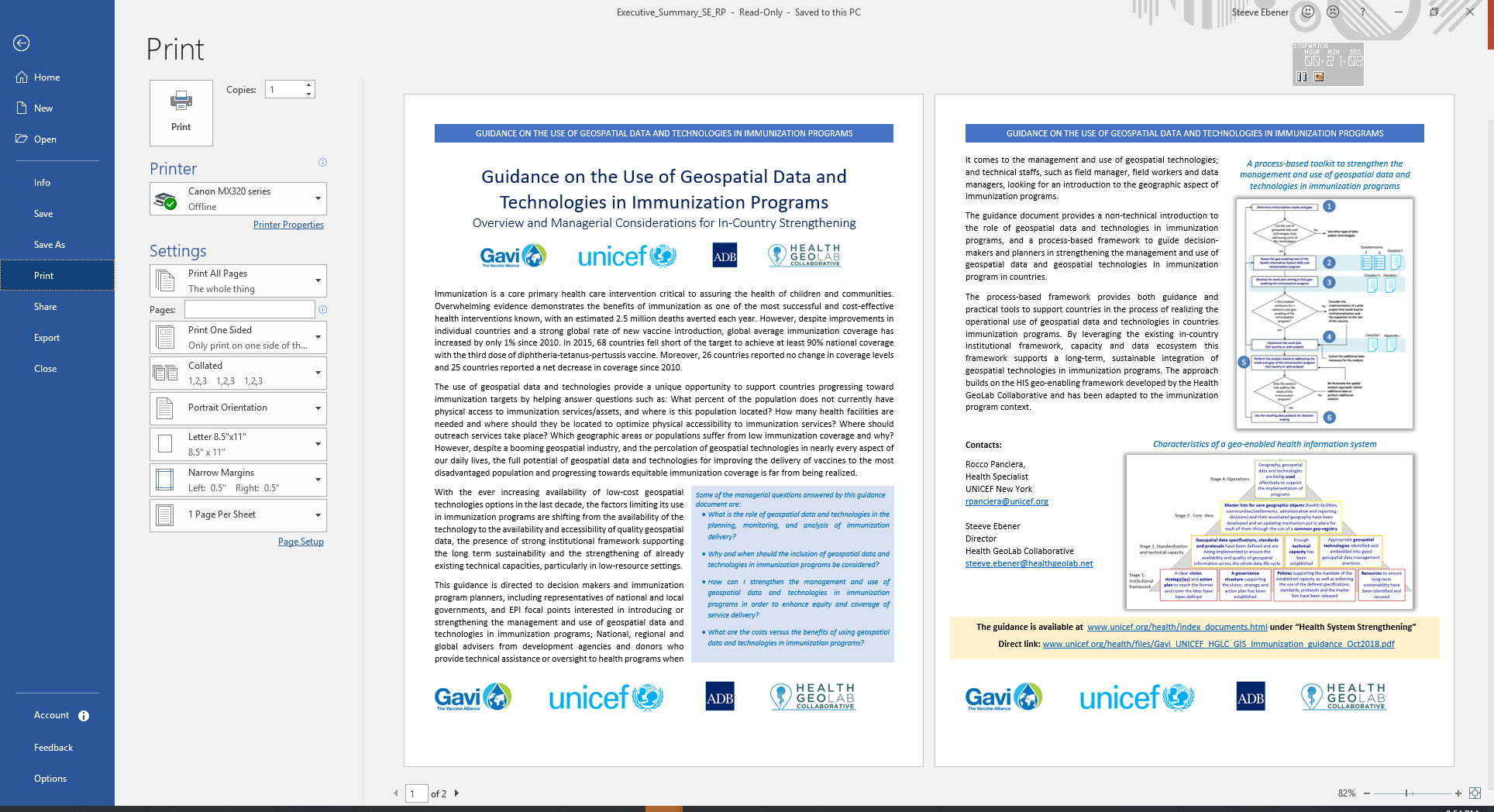 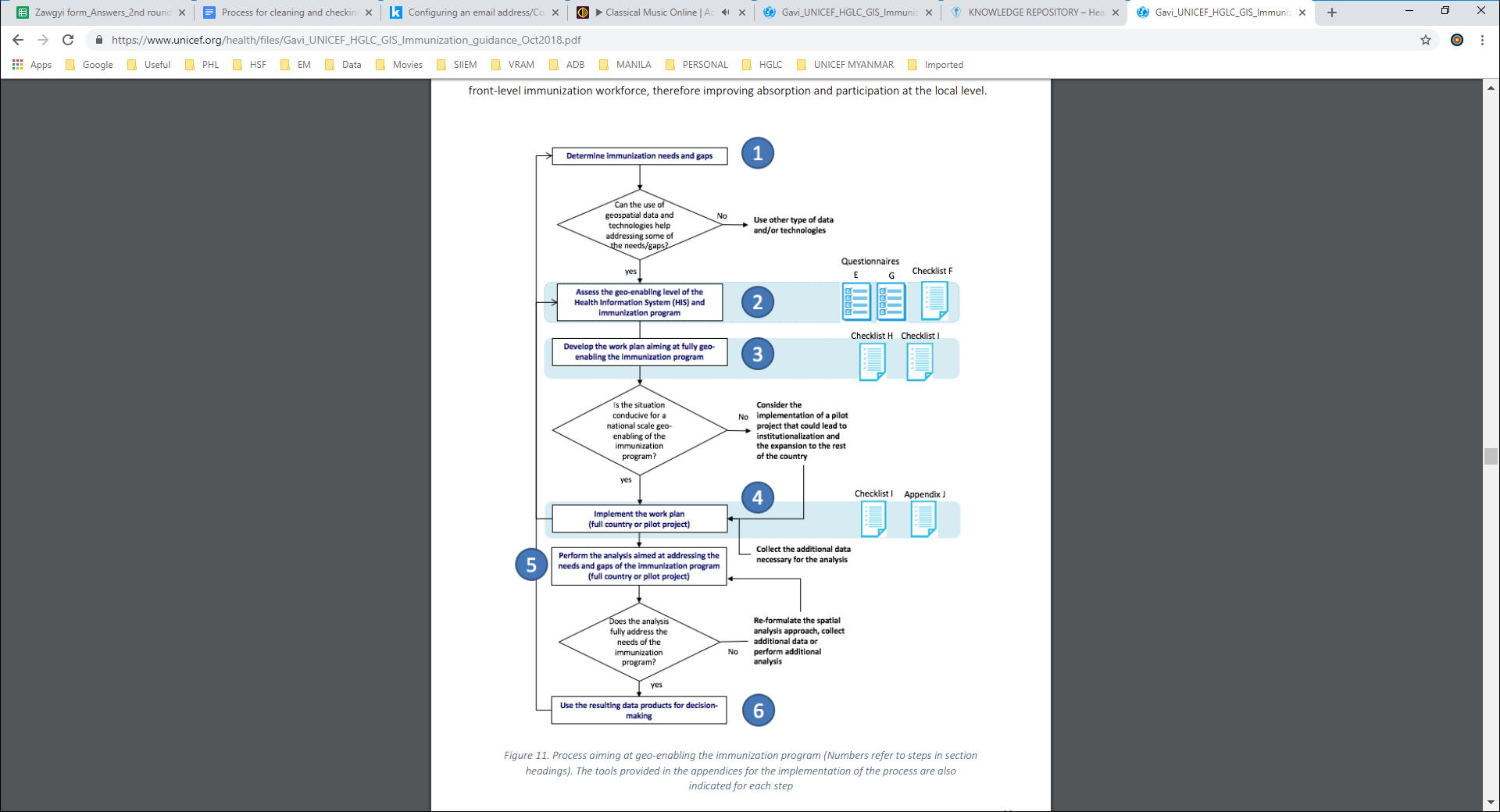 12
https://www.unicef.org/health/files/Gavi_UNICEF_HGLC_GIS_Immunization_guidance_Oct2018.pdf
12
Geo-enabled HIS – The implementation
So far….
Documented
use cases
…implementing a pilot project to strengthen this and demonstrate the benefits of the geo-enablement….
Master lists and common 
geo-registry
Technical capacity
Appropriate geospatial technologies
Specifications, standards and protocols
…and support the establishment of this
Policies
Vision, strategy and plan
Resources for sustainability
Governance structure
13
Geo-enabled HIS – Example of implementation
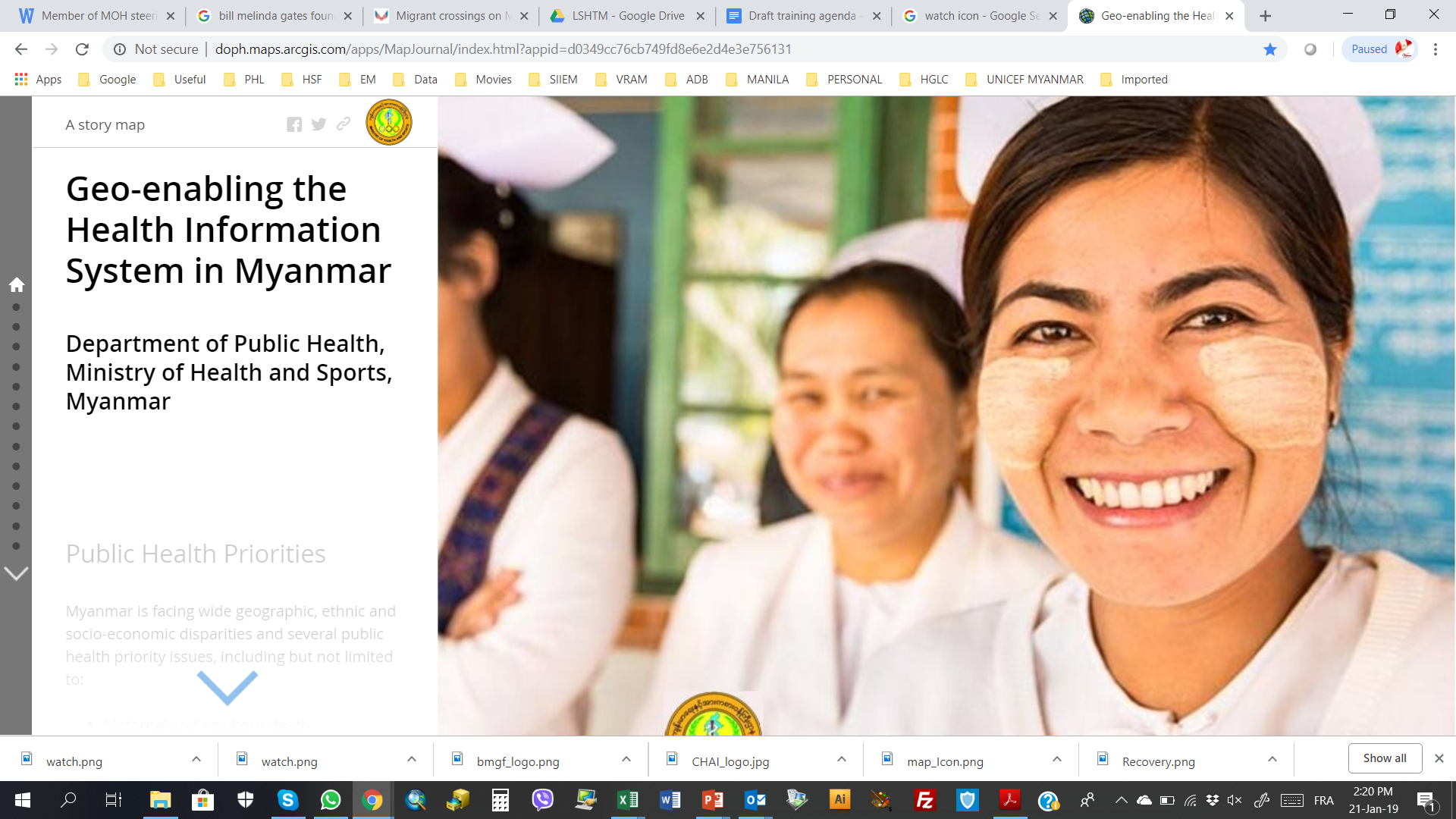 Myanmar (http://arcg.is/neSvX)
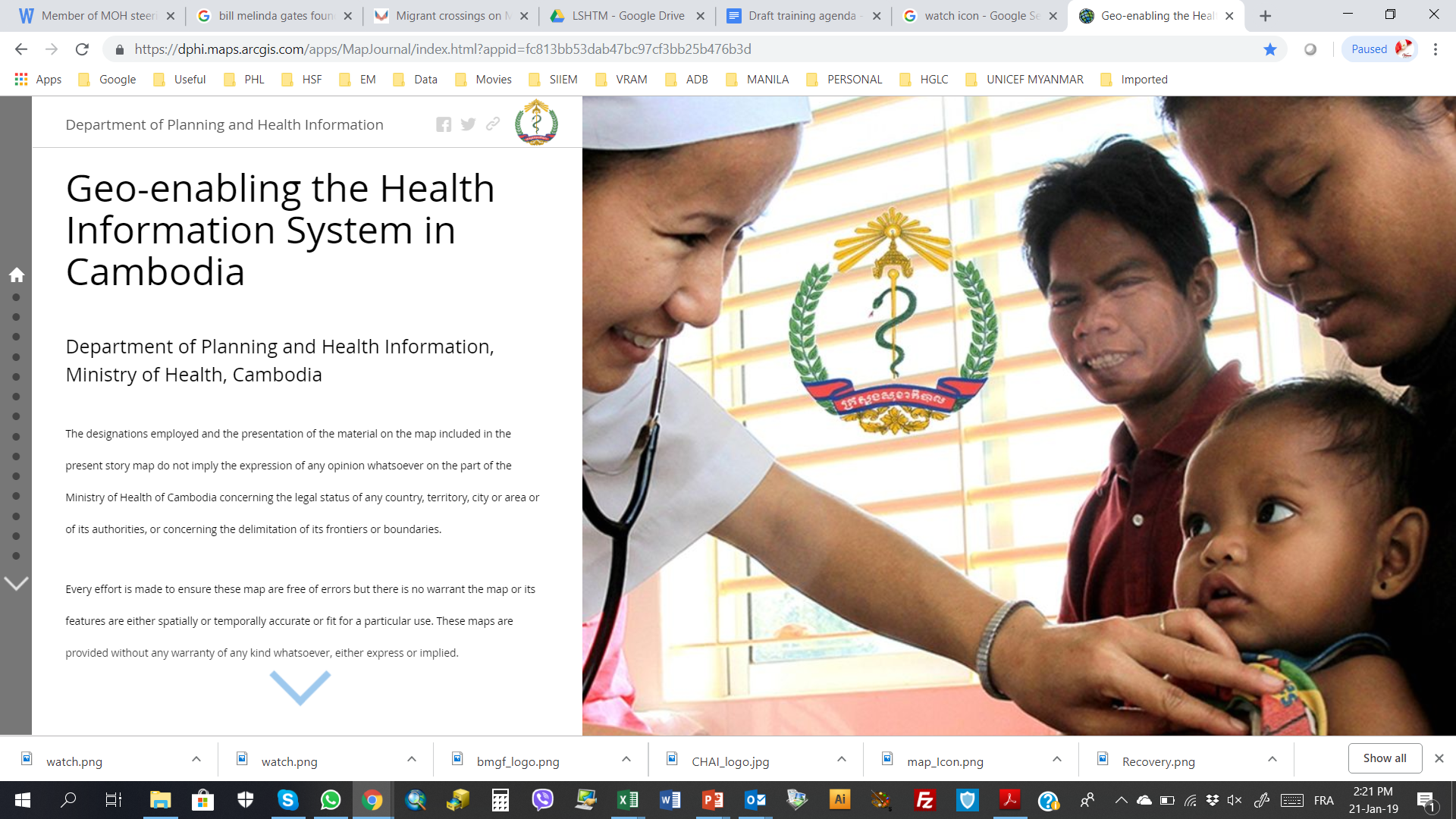 Cambodia (https://arcg.is/C4fjD)
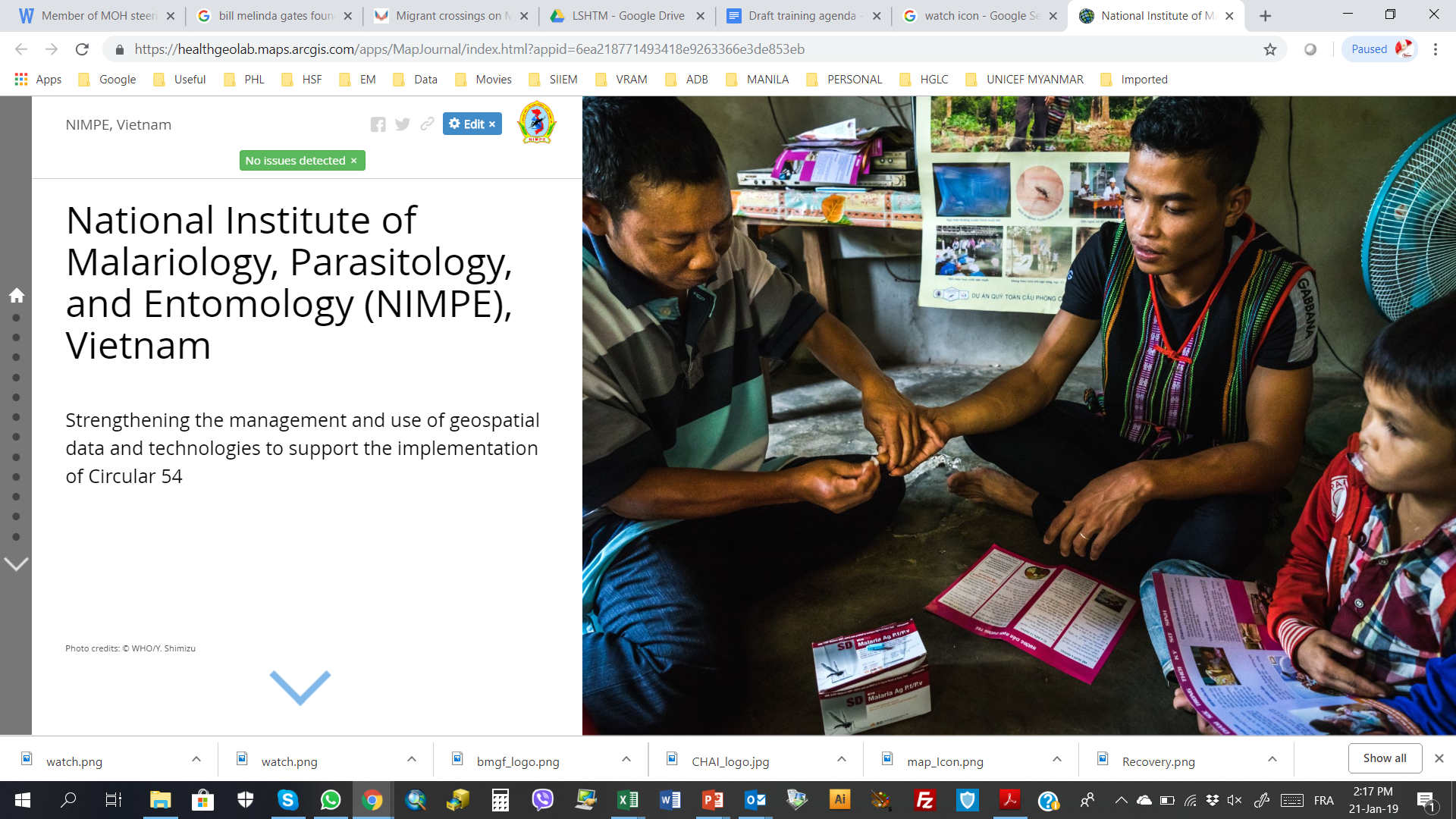 Vietnam (https://bit.ly/2HfVvjH)
14
Implementation in Myanmar
HIS Geo-enabling
National health Plan 2017-2021
National roll out
Vision and needs
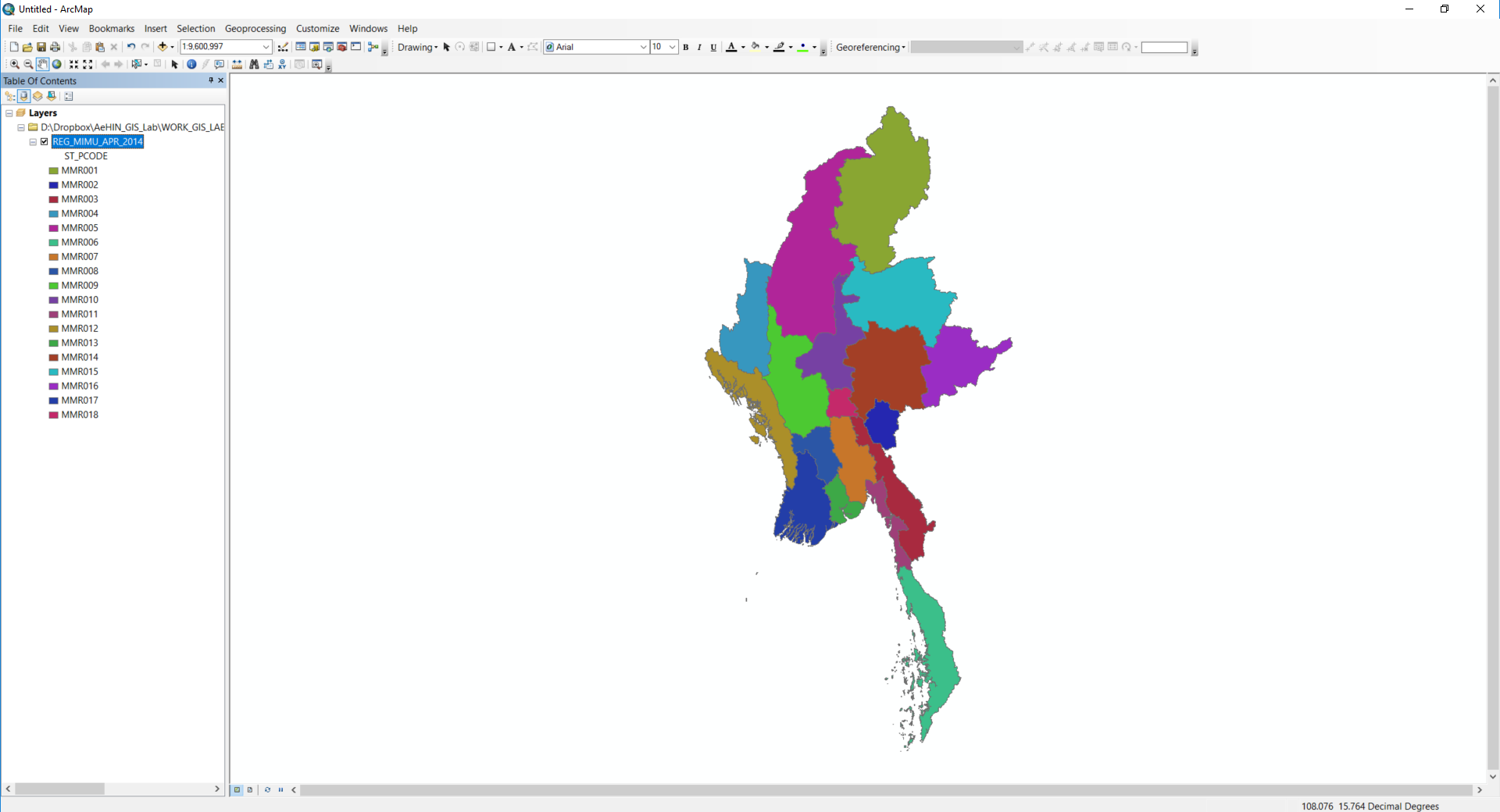 Regional level
pilot project
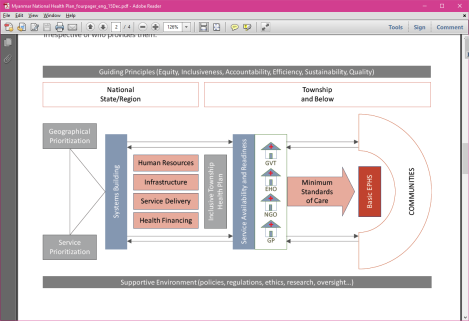 Data  model and data specifications
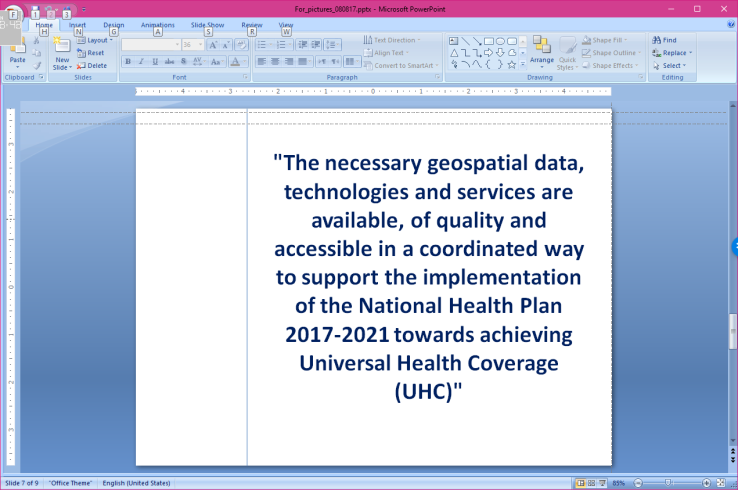 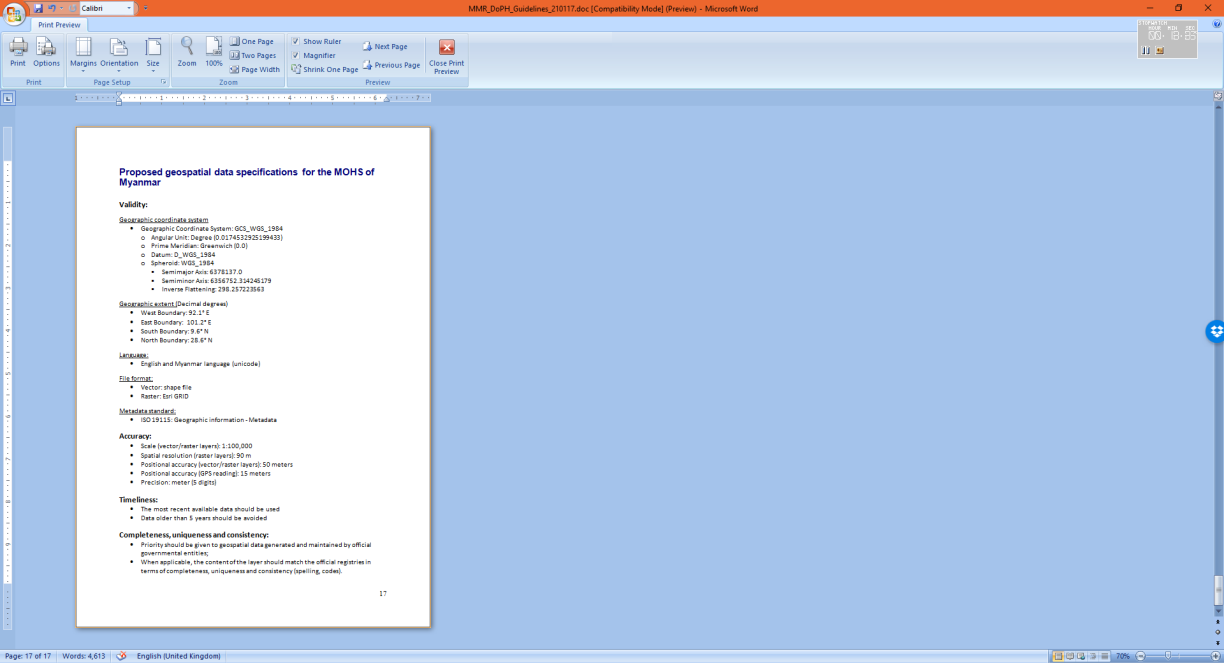 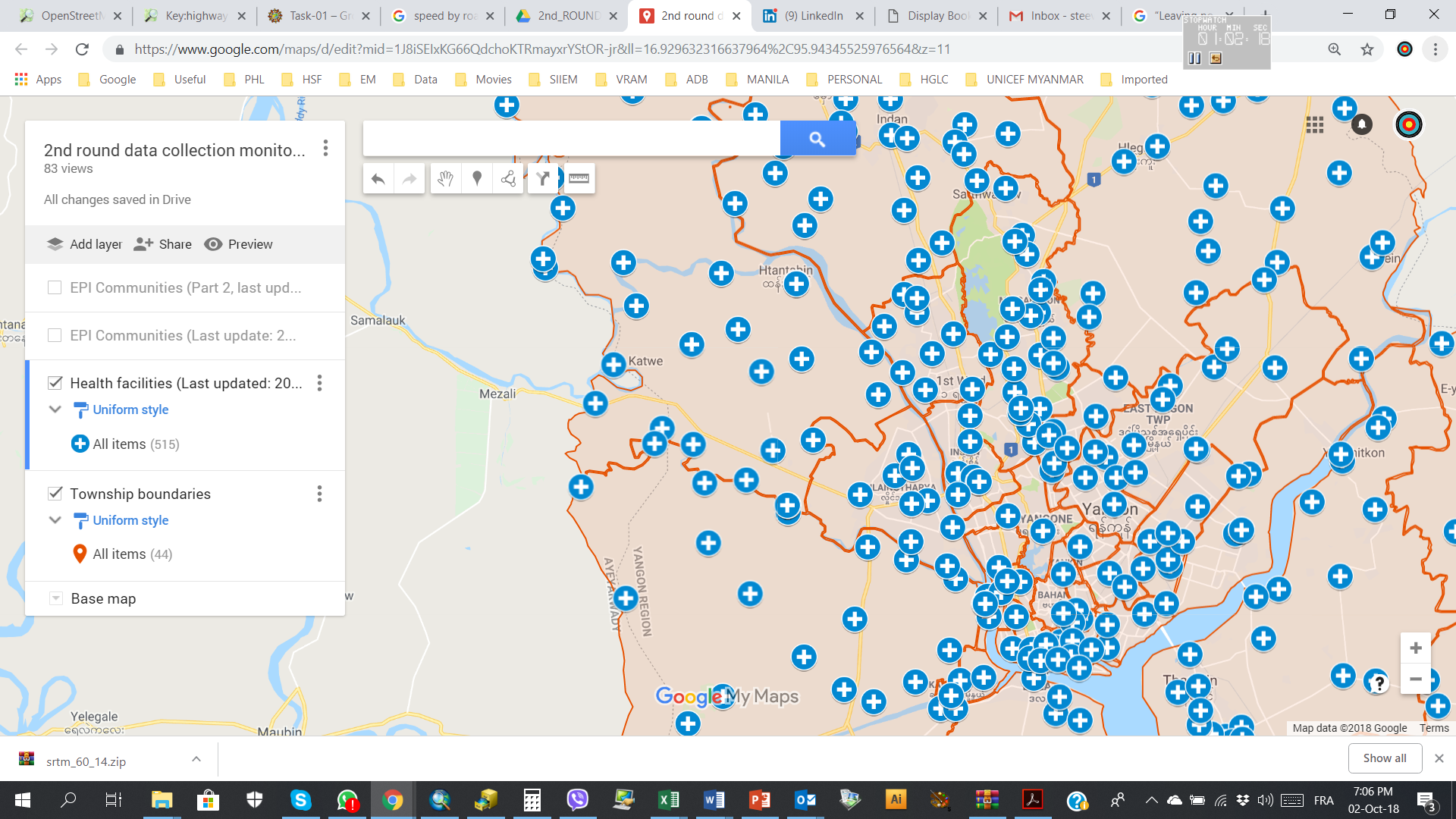 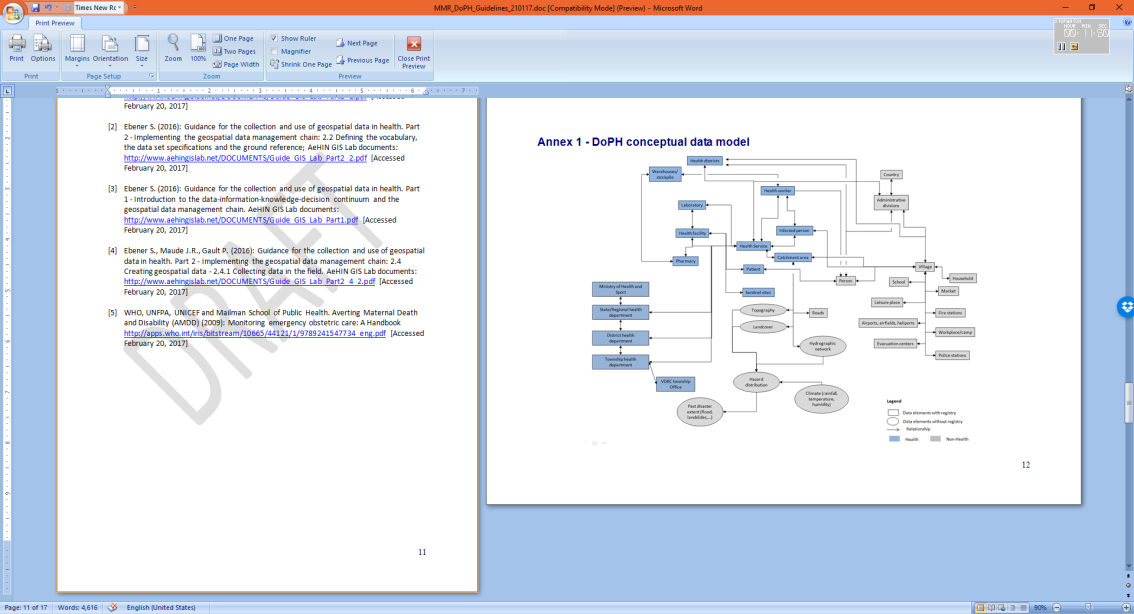 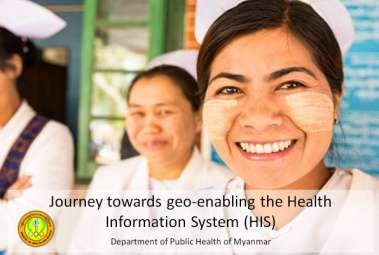 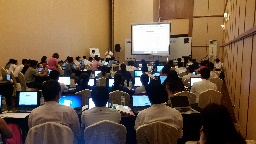 Capacity building
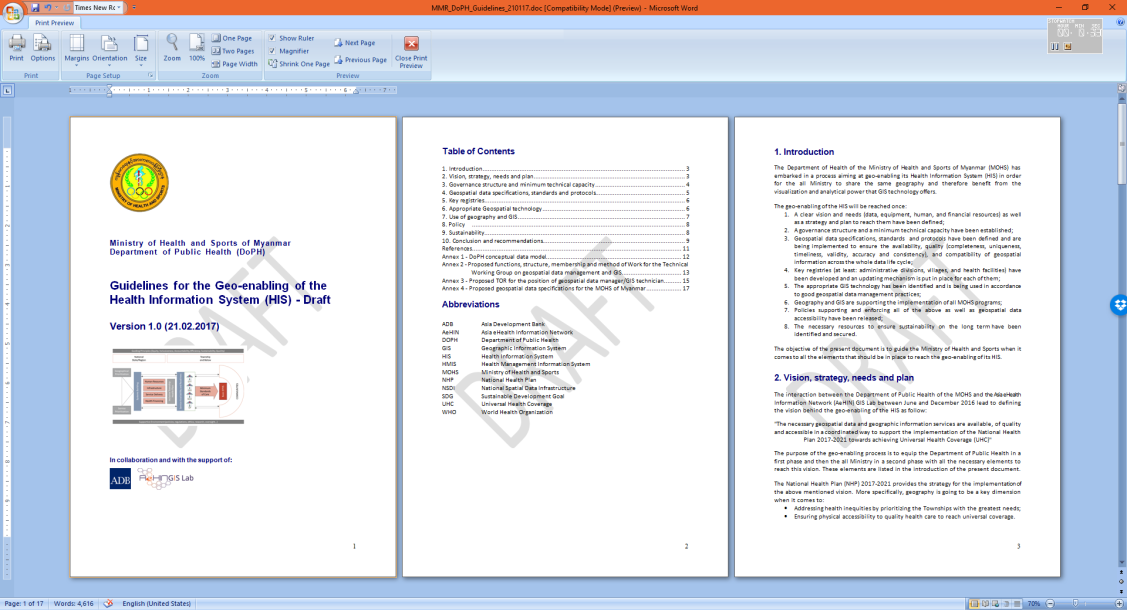 Guidelines and master lists
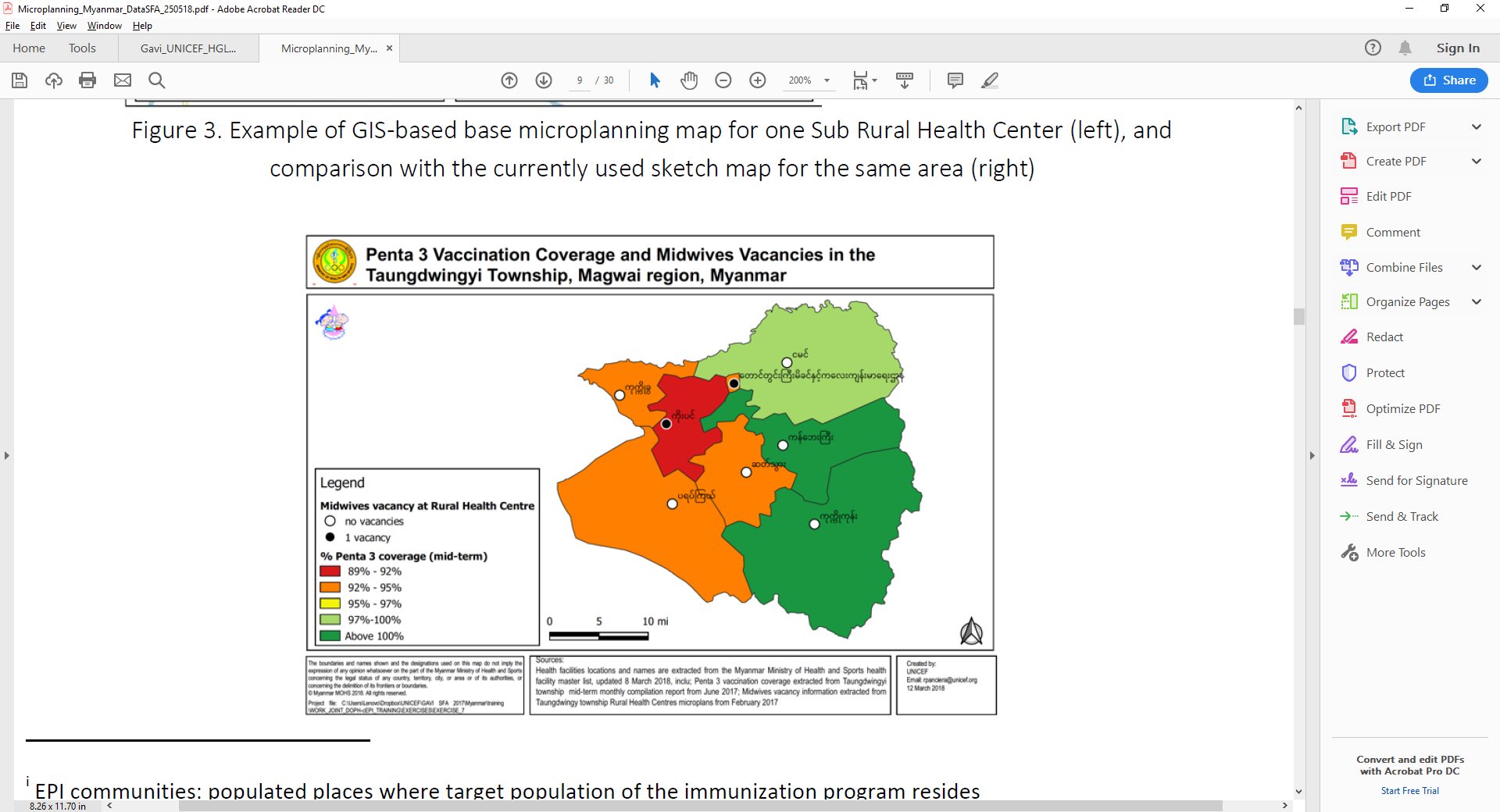 Township level 
         pilot project
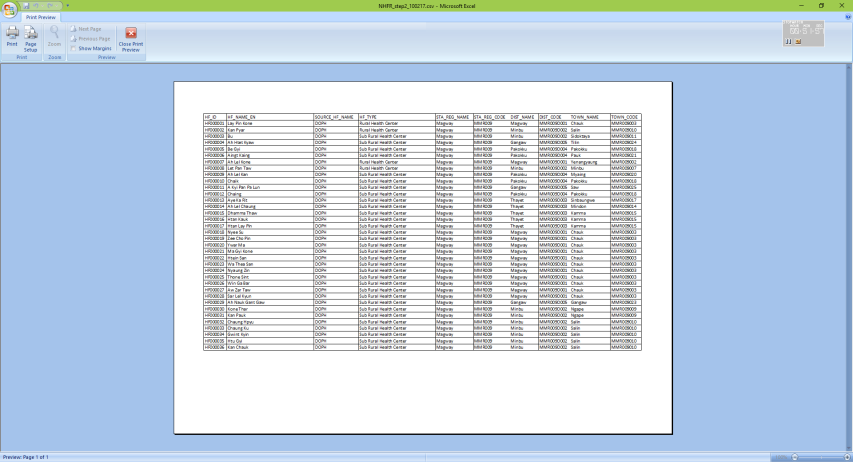 http://arcg.is/2lzRrL4
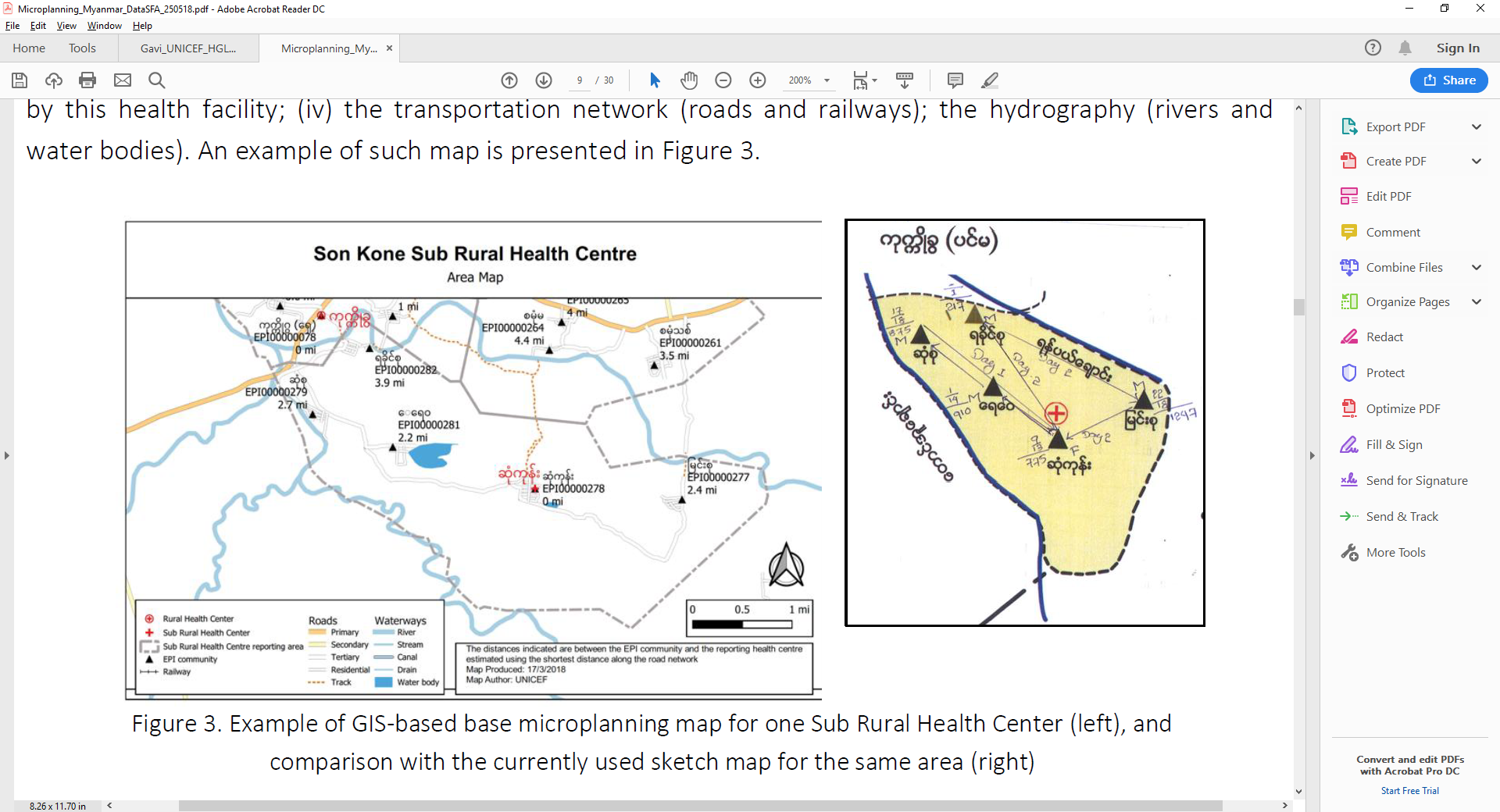 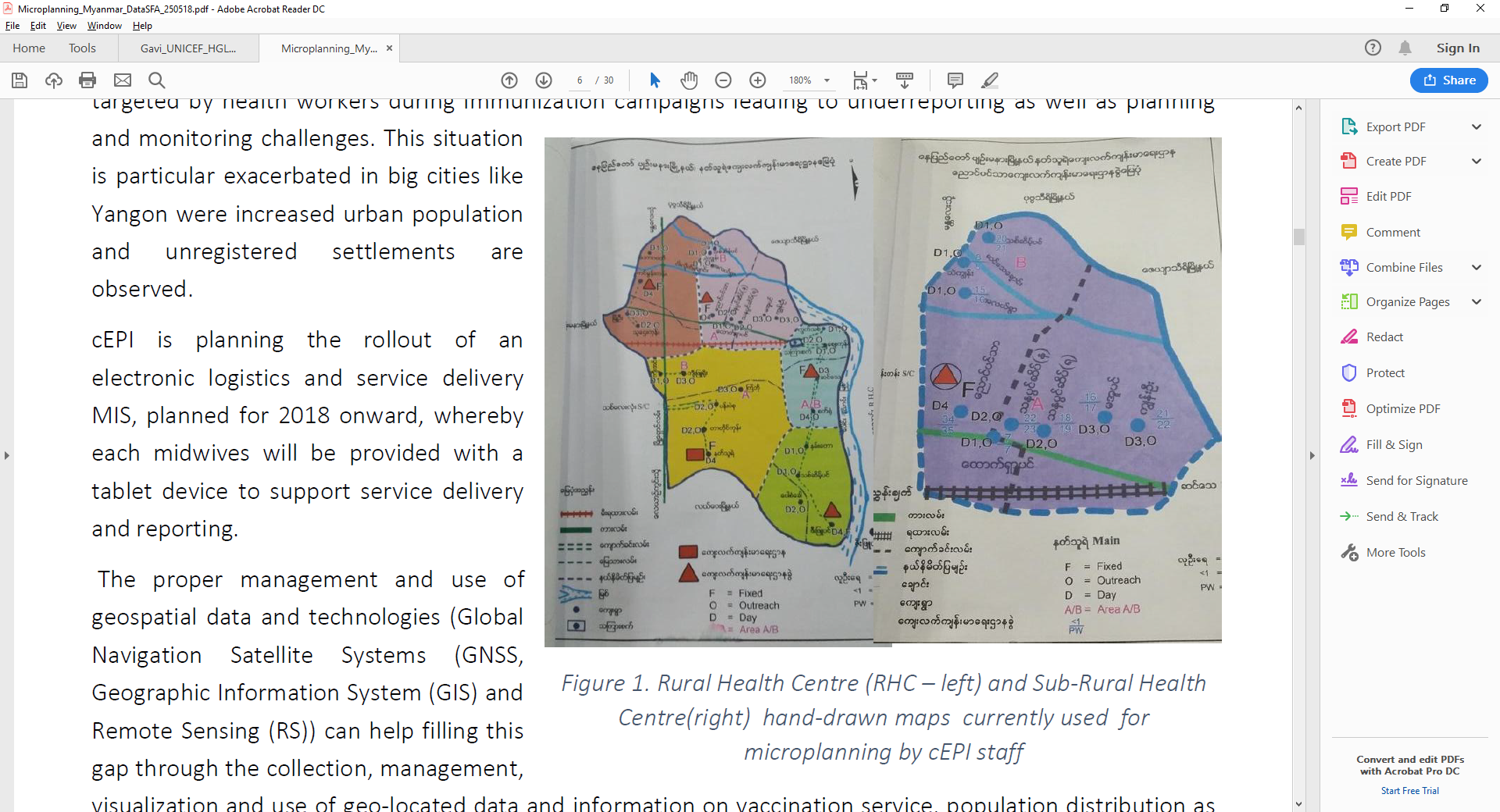 Needs &
Gaps
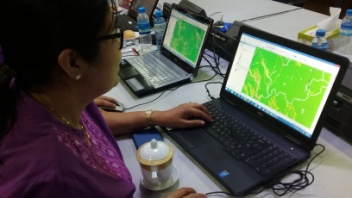 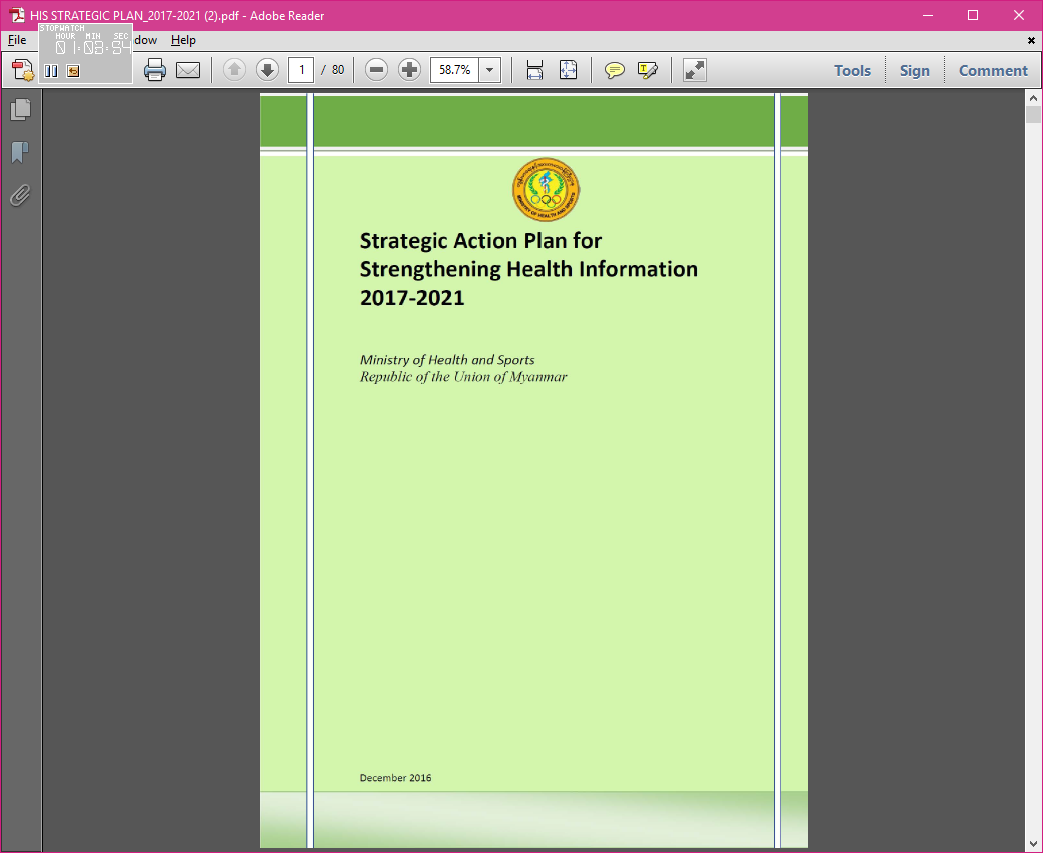 Training &
Equipment
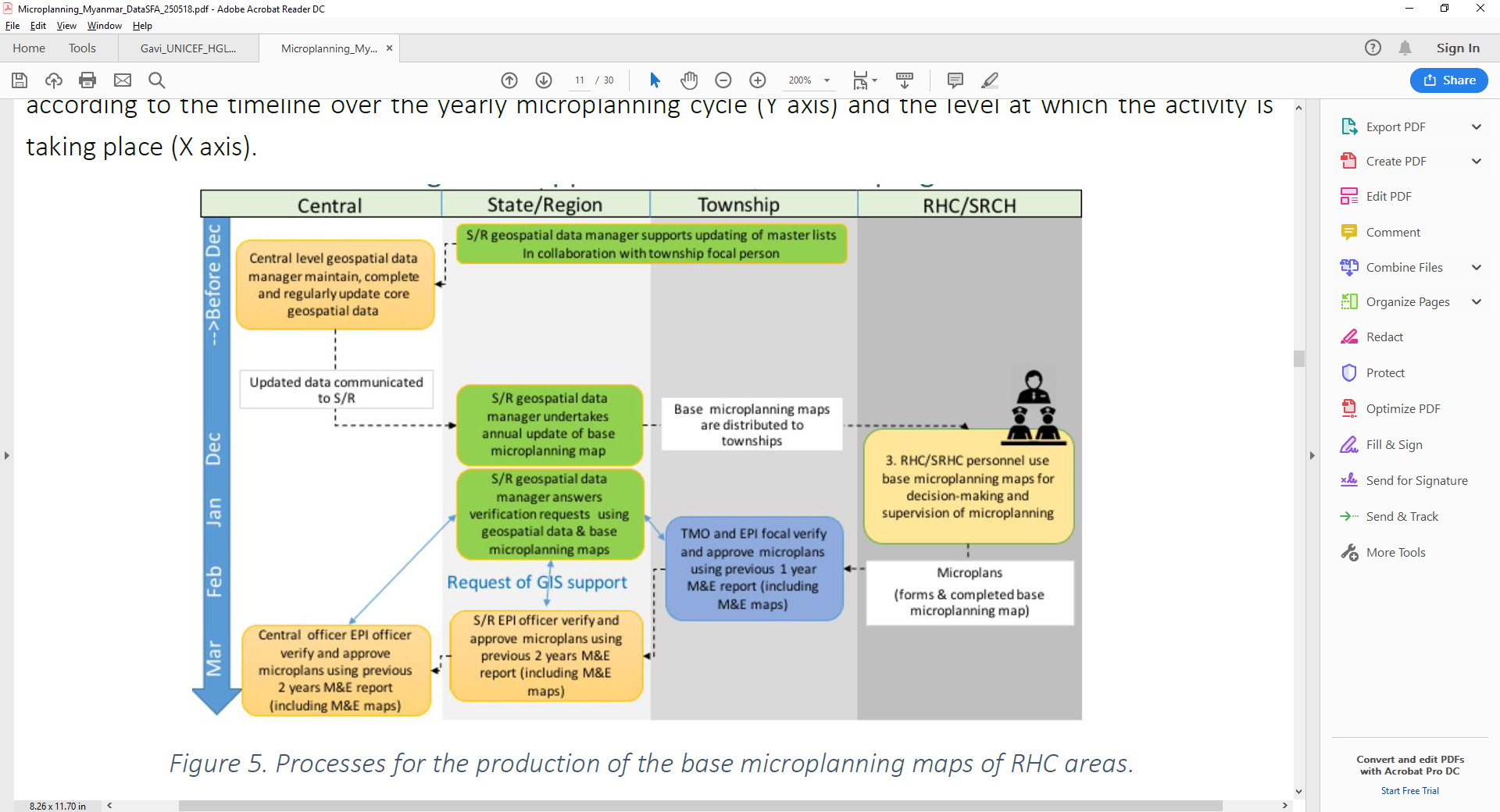 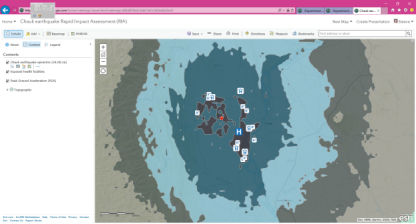 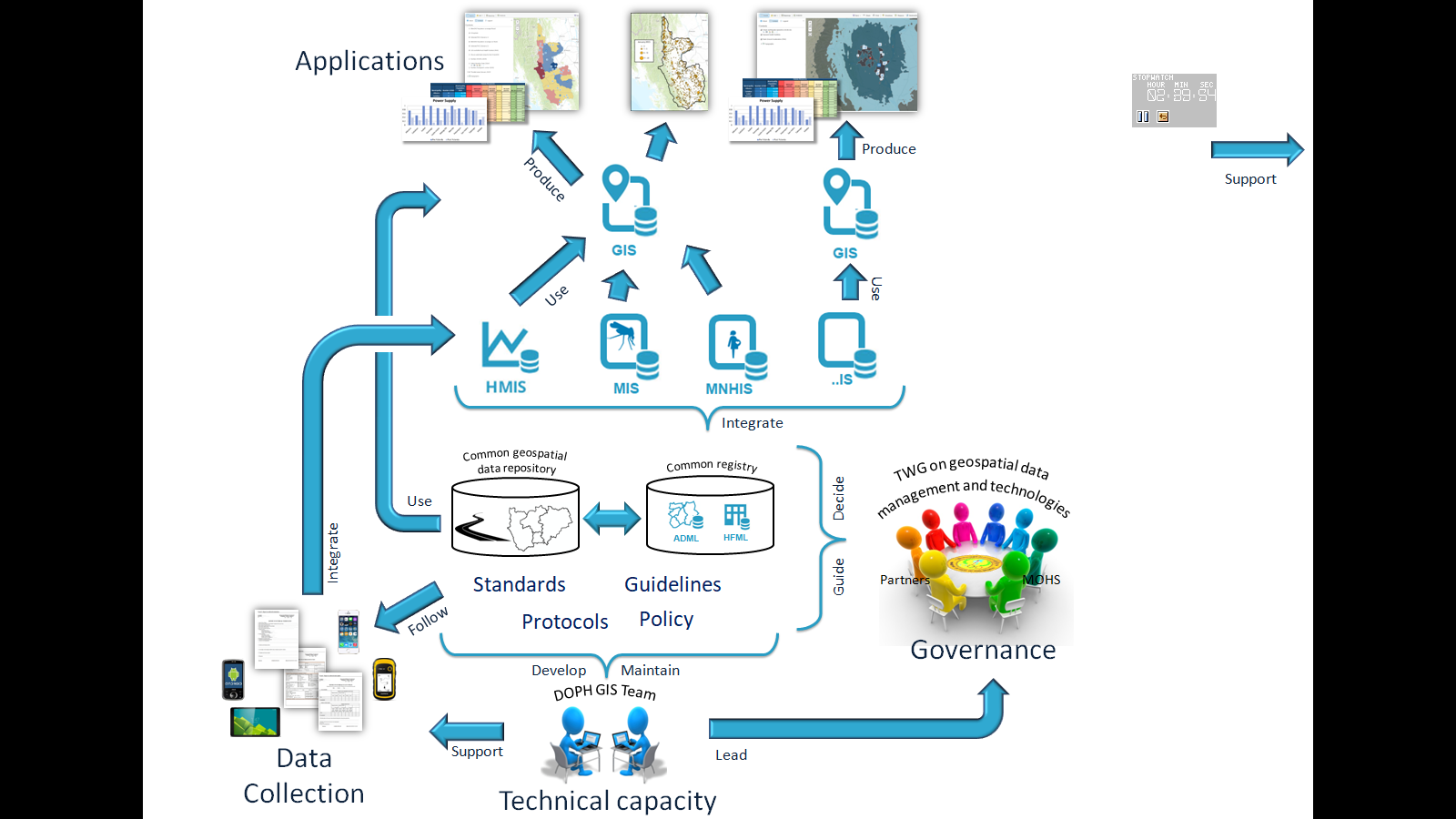 Workplan & methods
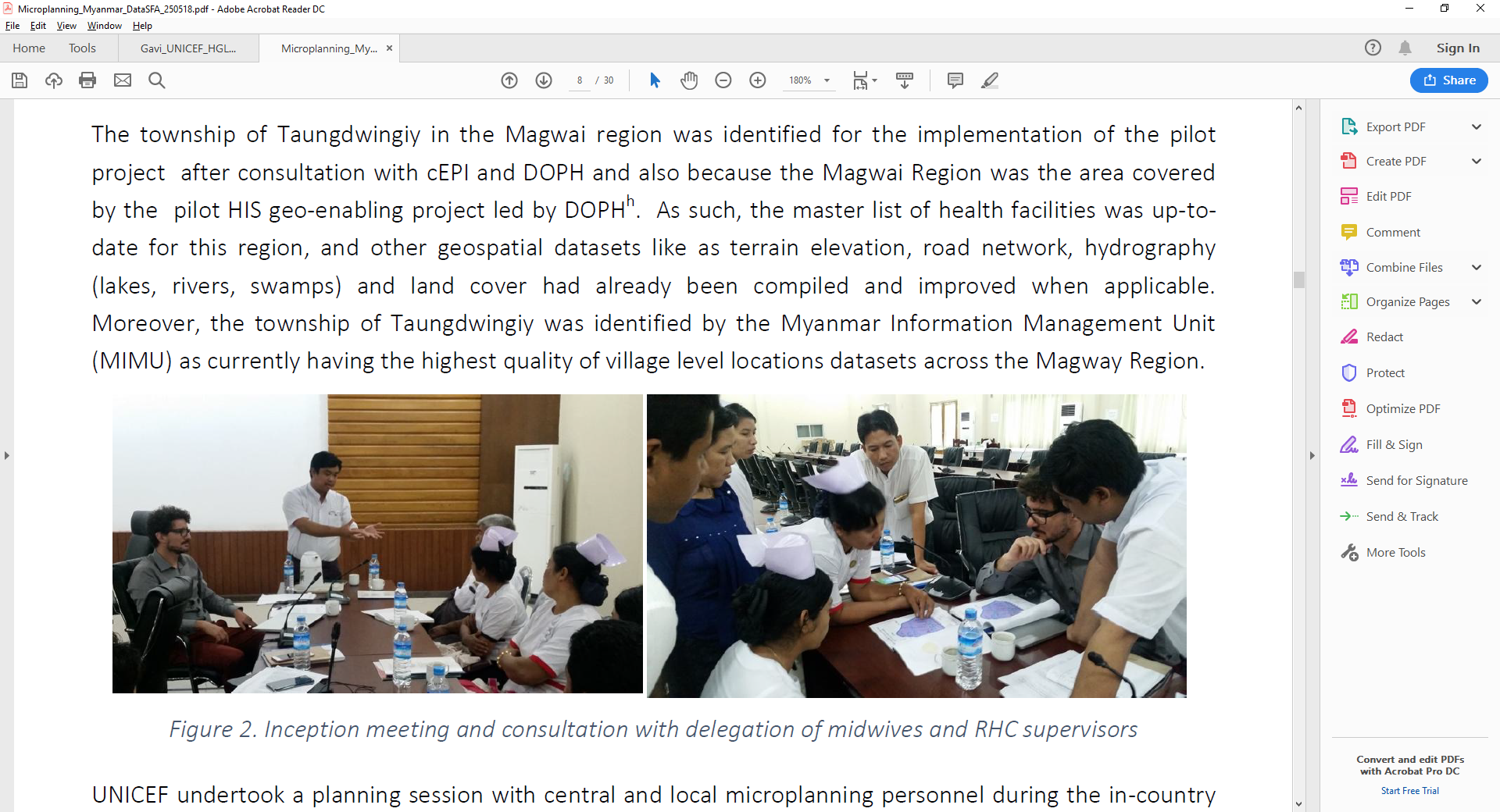 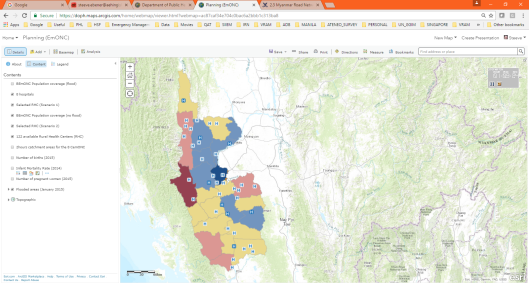 Pilot
project
Geo-enabling of the Immunization program
15
“Resilient health systems are aware. Resilient health systems have an up-to-date map of human, physical, and information assets that highlight areas of strength and vulnerability” 

(Margaret E Kruk et al, 2015)
https://www.thelancet.com/action/showPdf?pii=S0140-6736%2815%2960755-3
16
16
[Speaker Notes: Robust, responsive and resilient health systems are “aware”. One essential component of health system “awareness” is having and using up-to-date information on the location and functionality of health system assets, including community health workers. This information is critical to health services planning, human resource management, supply chain management, emergency preparedness and response, monitoring, and evaluation – indeed spatial information and data on the functionality of health assets are critical to all aspects of health systems strengthening.]